সবাইকে শুভেচ্ছা
পরিচিতি
শিক্ষক পরিচিতি 





মোঃ নজরুল ইসলাম 
সহকারী শিক্ষক আইসিটি
কিসামত হারাটী ডি. এস. আই দাখিল মাদ্রাসা 
nazrul693105@gmail.com
পাঠ পরিচিতি 


বিষয়ঃ বাংলা
শ্রেণিঃ ষষ্ঠ
সময়ঃ 50 মিনিট 
তারিখঃ09/02/2021
লখার একুশে 
আবুবকর সিদ্দিক
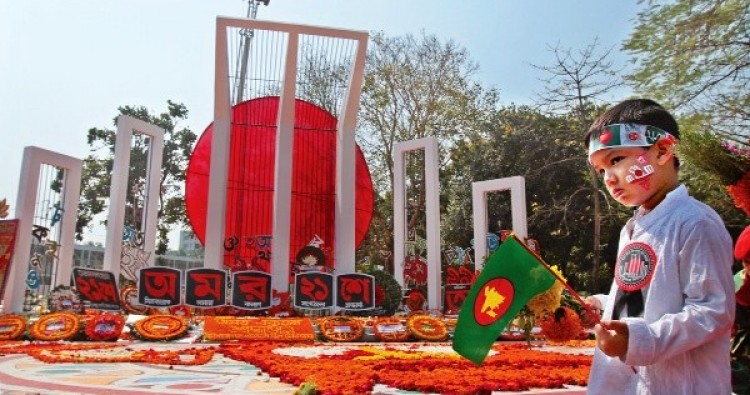 শিখণফল...
১. লেখক আবুবকর সিদ্দিক এর  সংক্ষিপ্ত পরিচয় বলতে পারবে

নির্দিষ্ট অংশটুকু  (লখার রাতের বিছানা.........দৌড়াতে লাগল সে) শুদ্ধ উচ্চারণে পড়তেপারবে ।

 শব্দের অর্থ উল্লেখ করে   তা দিয়ে বাক্য তৈরি করতে পারবে।  

লখার  জীবনযাত্রার প্রকৃতি বর্ণনা করতে পারবে।
লেখক পরিচিতি
জন্মঃ 1936
জন্ম স্থানঃ বাগেরহাট জেলায়
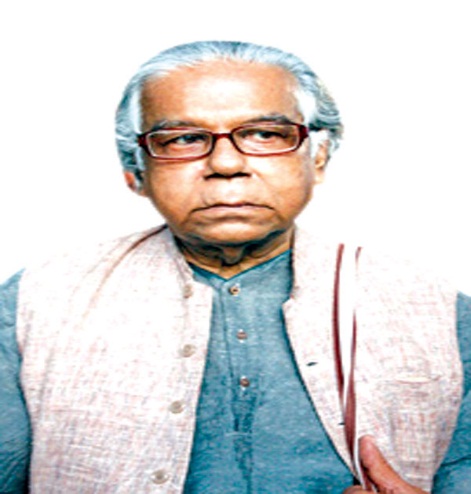 পেশাঃ  সাহিত্যিক
উল্লেখযোগ্য গ্রন্থঃ জলরাক্ষস , খরাদাহ , একাত্তরের  হৃদয়ভস্ম , বারুদ পোড়া প্রহর ইত্যাদি
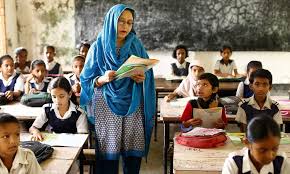 আদর্শ পাঠ
লখার রাতের বিছানা ফুটপাতের কঠিন শান। এই শান দিনের বেলায় রোদে পুড়ে গরম হয়। রাতে হিম লেগে বরফের মতো ঠাণ্ডা হয়। ঠাণ্ডা শানে শুয়ে লখার বুকে কাশি বসে। গায়ে জ্বর ওঠে .....................
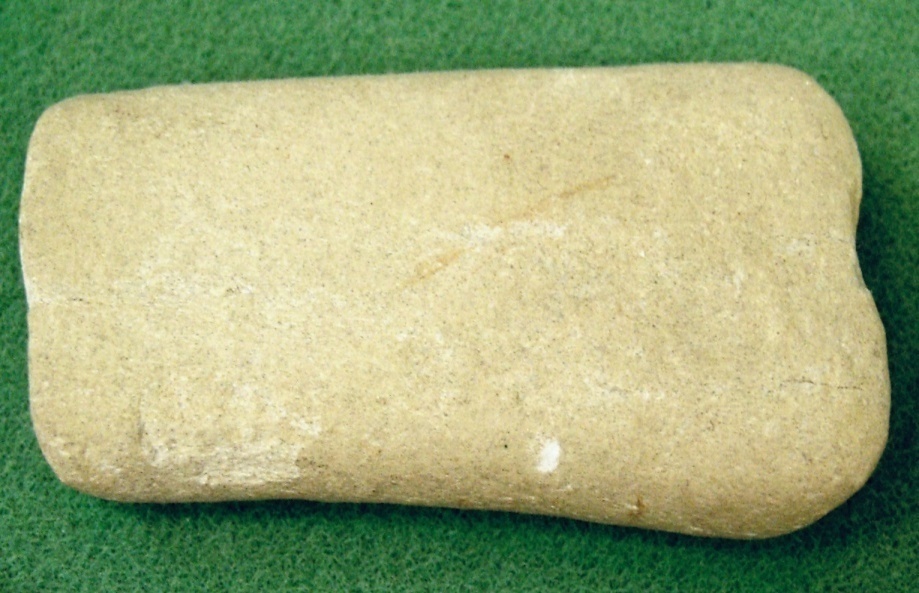 শান
পাথর
পুরানো ছেঁড়া কাপড়
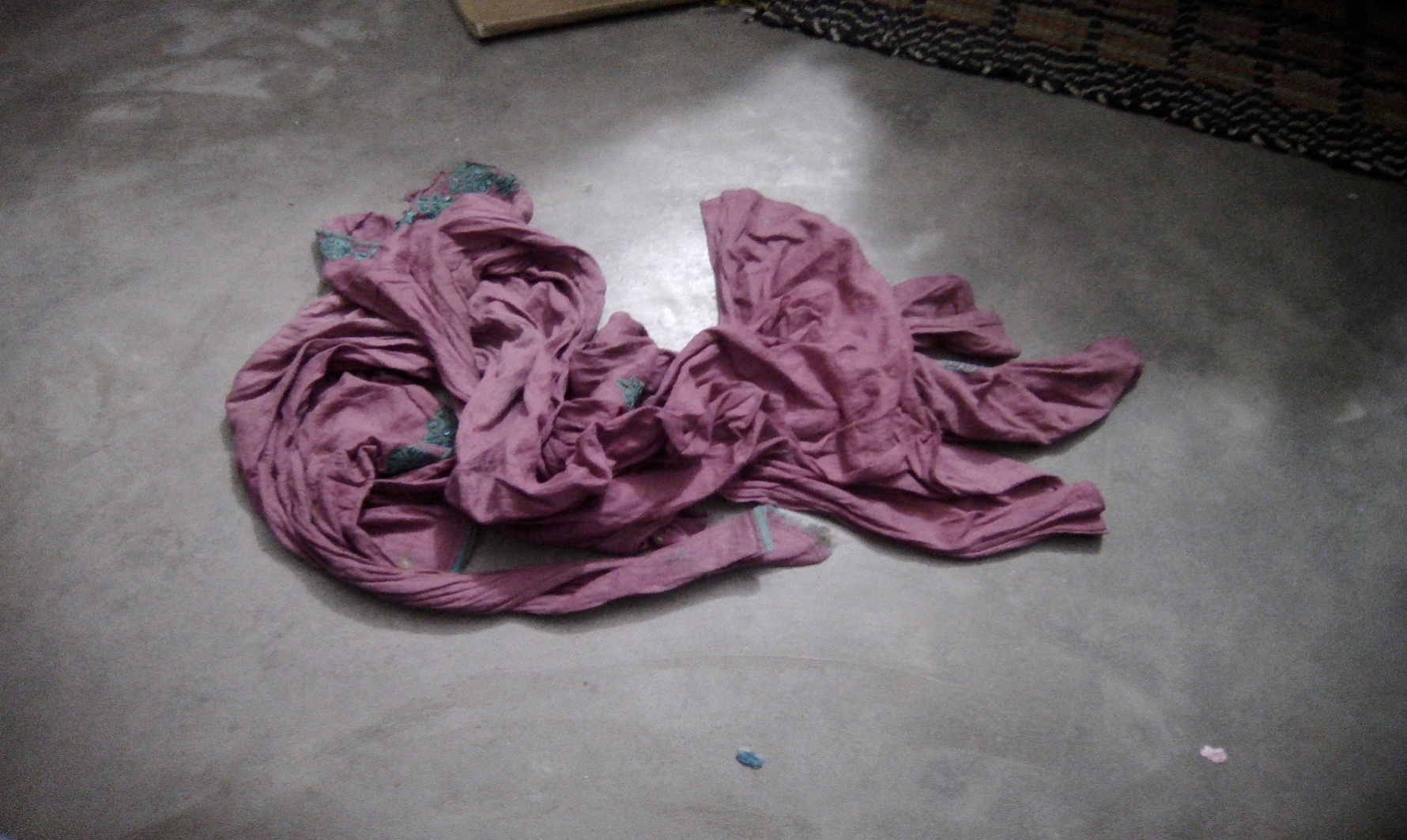 ত্যানাখানি
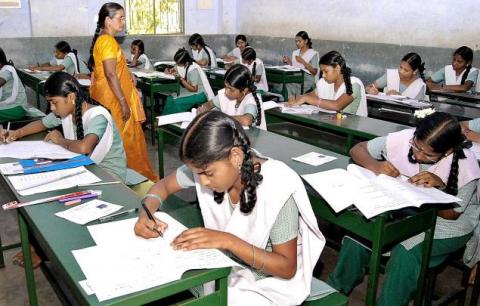 একক কাজ
লখা রাতে  কেমন বিছানায়  ঘুমায়?
লখার রাতের বিছানা ফুটপাতের কঠিন শান
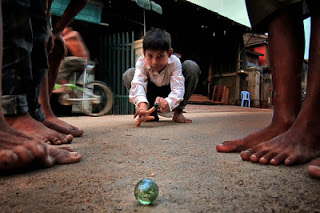 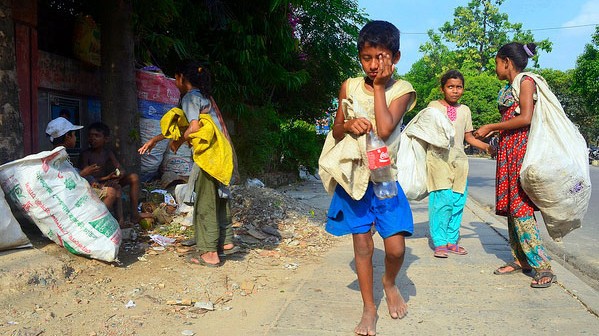 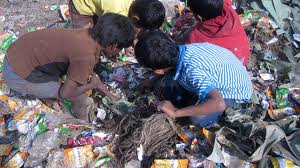 লখার দিন কাটে গুলি খেলে, ‌ছেড়া কাগজ কুড়িয়ে, বন্ধুদের সঙ্গে মারামারি করে
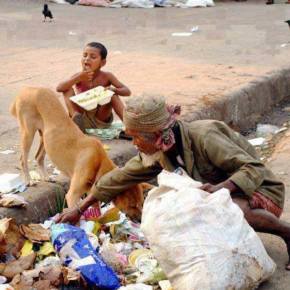 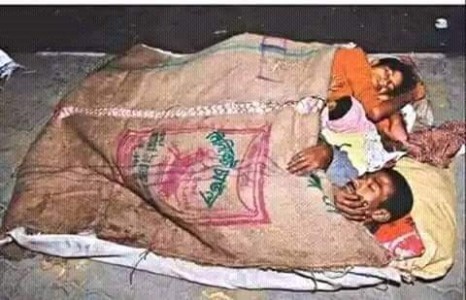 আর খাবারের দোকানের এঁটোপাতা চেটে। রাতে মায়ের পাশে লখা খিদের কষ্ট ভুলে যায়।
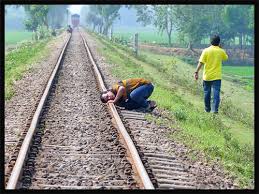 খানিকটা এগিয়ে উঁচু রেললাইন যেন দুটো মরা সাপ। পাশাপাশি শুয়ে আছে চুপচাপ। লখা ইটের টুকরো দিয়ে ইস্পাতে লাইনে ঠুক-ঠুক ঠুকে তার উপর কান পাতল।যেন গানের সুরলহরি বয়ে যাচ্ছে কানের ভিতর
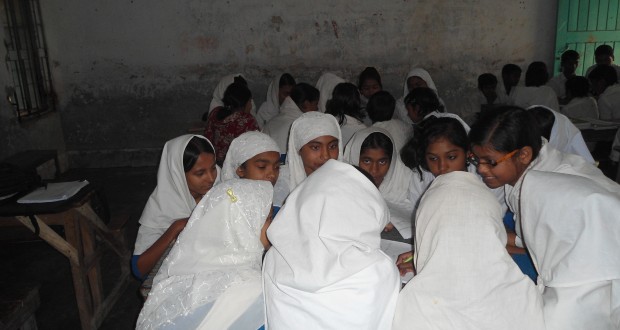 দলগত কাজ
লখার  জীবনযাত্রার প্রকৃতি বর্ণনা কর।
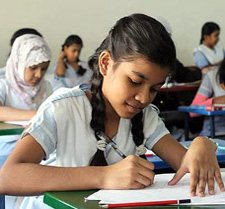 মূল্যায়ন
লখার দিন কিভাবে কাটে? 
 ছায়া দেখলে কার বুক কাঁপে? 
 লখা চুপি চুপি পা ফেলে কোথায় হারিয়ে গেল ? 
 রেল লাইনকে কিসের সঙ্গে তুলনা করা হয়েছে ?
 লখার কোন পায়ে খচ করে কাঁটা ঢুকে গিয়েছিল ? 
 শান দিনের বেলায় রোদে পুড়ে কী রকম হয়?
বাড়ির কাজ
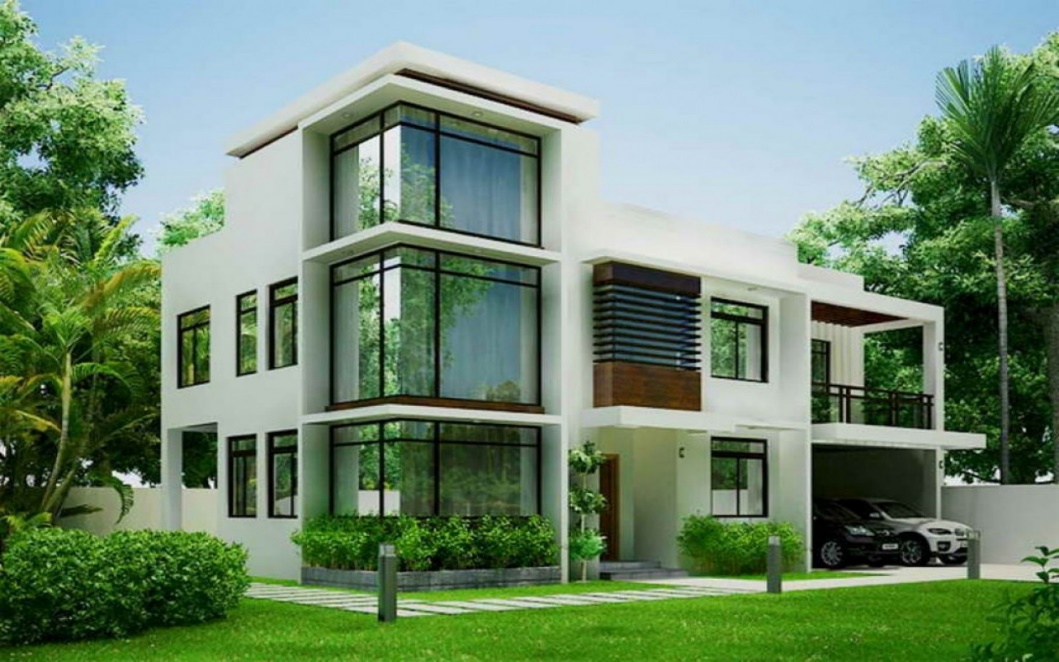 লখার দৈনন্দিন জীবনযাত্রা সম্পর্কে একটি অনুচ্ছেদ লিখে আনবে ।
ধন্যবাদ
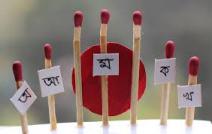